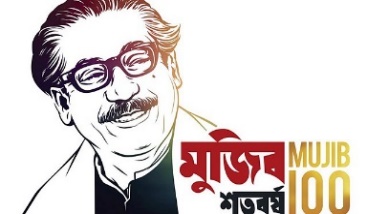 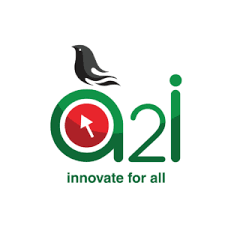 সবাইকে স্বাগতম
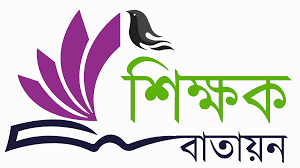 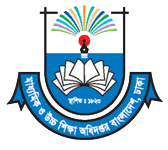 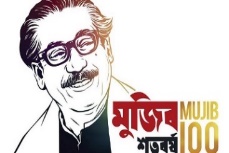 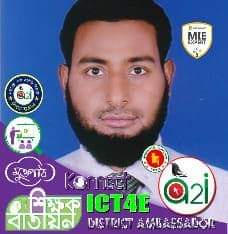 পরিচিতি
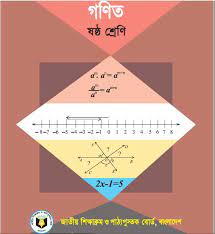 মোঃ মামুনুর রহমান
সহকারী শিক্ষক
গুল-গোফুর বালিকা উচ্চ বিদ্যালয় ও মহাবিদ্যালয়
গোদাগাড়ী, রাজশাহী
মোবাইল: ০১৭৬৮৯২৭৩৮০
ই-মেইল: mamunggghsc10@gmail.com
শ্রেণি: ষষ্ঠ 
বিষয়: গণিত
অধ্যায়: অষ্টম(তথ্য ও উপাত্ত) 
বিষয়ঃ মধ্যক ও প্রচুরক
সময়: ৫০ মিনিট
তারিখ: ১৭/০৭/২১
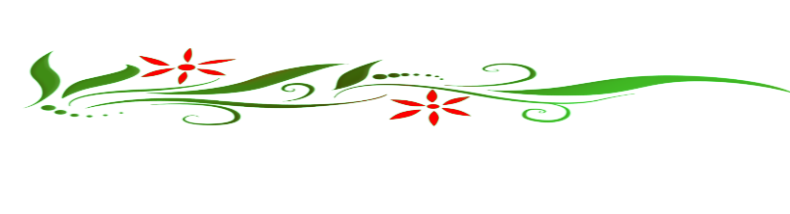 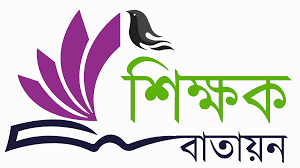 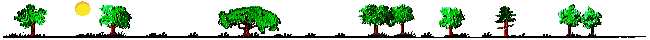 [Speaker Notes: Md. Mamunur Rahman, Assistant Teacher(ICT), Gul-Gofur Girls High School & College, Godagari, Rajshahi, Mobile – 01768927380, Mail: mamunggghsc10@gmail.com]
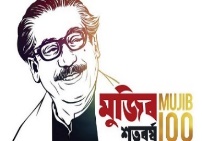 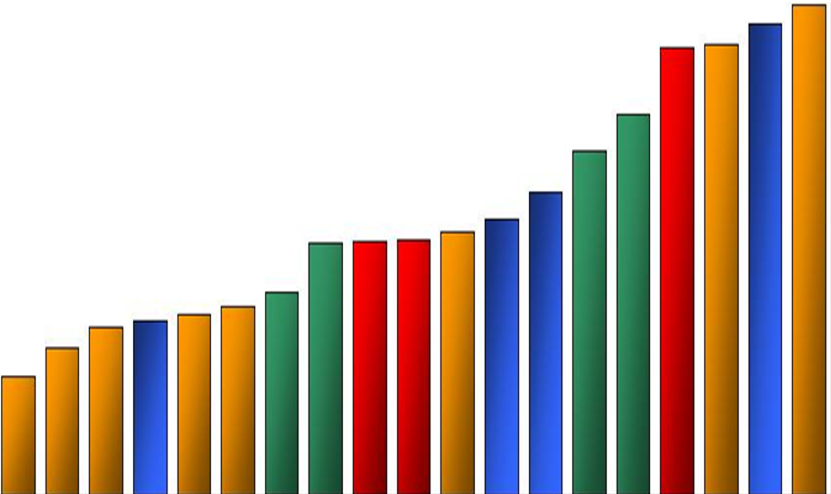 চিহ্নিত স্তম্ভটির দুই পাশে সমান সংখ্যক স্তম্ভ আছে।
চিহ্নিত স্তম্ভটি হলো মধ্য পদ
স্তম্ভগুলোকে উচ্চতার উর্ধ্বক্রম অনুসারে সাজানো হয়েছে
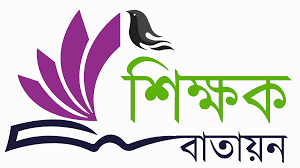 [Speaker Notes: স্তম্ভগুলোকে কীভাবে সাজানো হয়েছে? কোনটি মধ্যপদ? মধ্যপদের দুই পাশের স্তম্ভ সংখ্যার মধ্যে সম্পর্ক কী? প্রশ্ন করা যেতে পারে।]
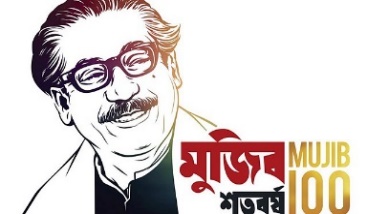 চিত্র দেখে কি বুঝা যাচ্ছে ?
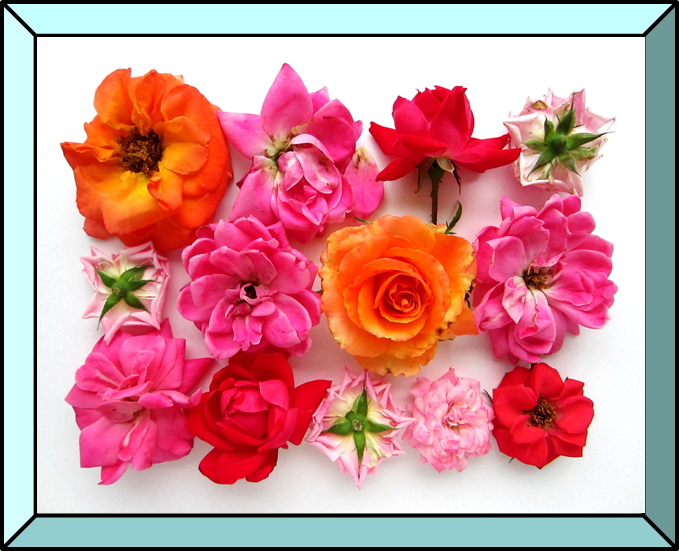 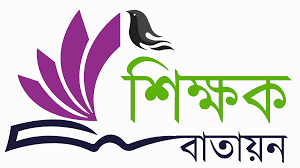 গোলাপী রঙের ফুল সবচেয়ে বেশি
[Speaker Notes: কোন রঙের ফুলটি সবচেয়ে বেশি?  প্রশ্ন করে শিক্ষার্থীদের নিকট থেকে উত্তর জানার চেষ্টা করা যেতে পারে। পরে পাঠ ঘোষণা করা যেতে পারে।]
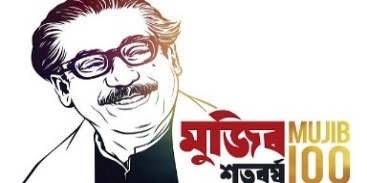 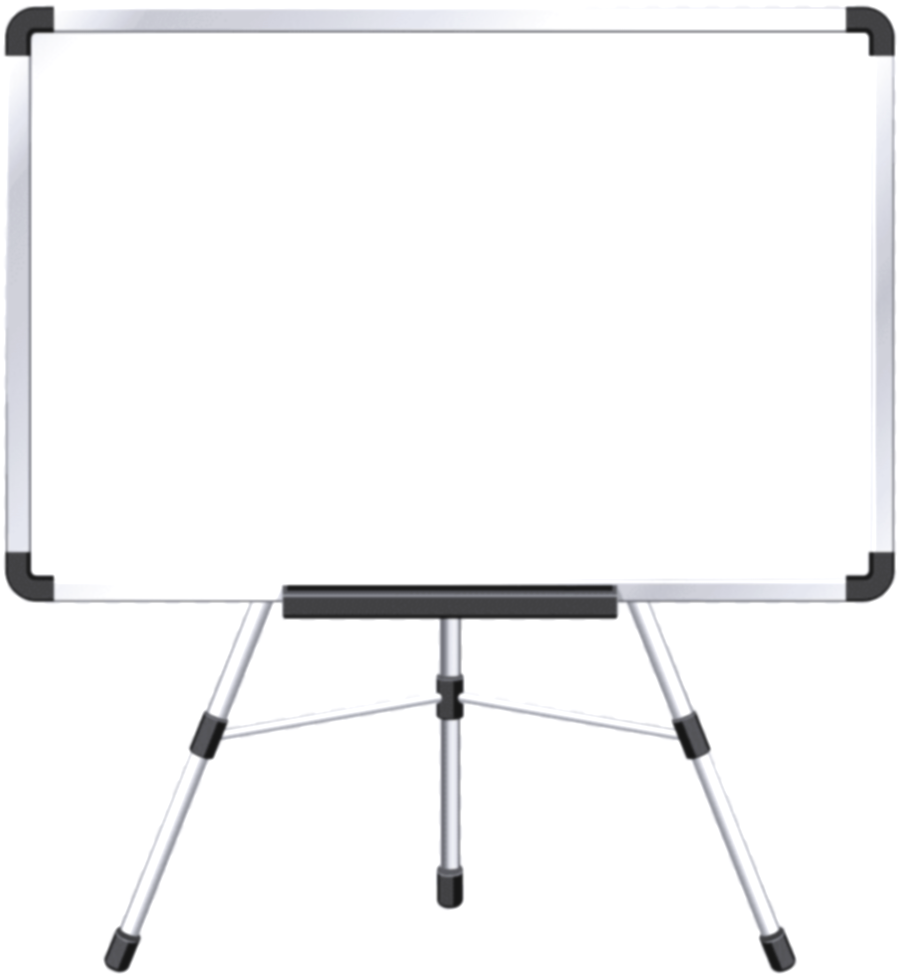 পাঠ শিরোনাম
মধ্যক ও প্রচুরক
( Median & Mode)
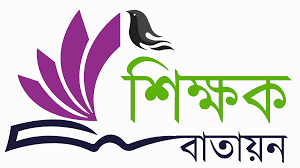 [Speaker Notes: Md. Mamunur Rahman, Assistant Teacher (ICT), Gul-Gofur Girls High School & College, Godagari, Rajshahi. Email: mamunggghsc10@gmail.com]
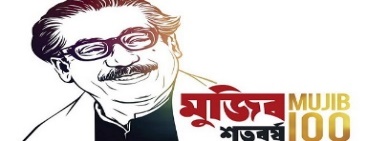 শিখনফল

 এই পাঠ থেকে শিক্ষার্থীরা-...............
  মধ্যক ও প্রচুরক ব্যাখ্যা করতে পারবে;
  অবিন্যস্ত উপাত্তের মধ্যক নির্ণয় করতে পারবে;
  অবিন্যস্ত উপাত্তের প্রচুরক নির্ণয় করতে পারবে।
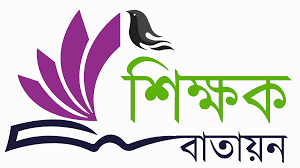 মধ্যক      মধ্যক হলো সংগৃহীত উপাত্তের মধ্যম মান
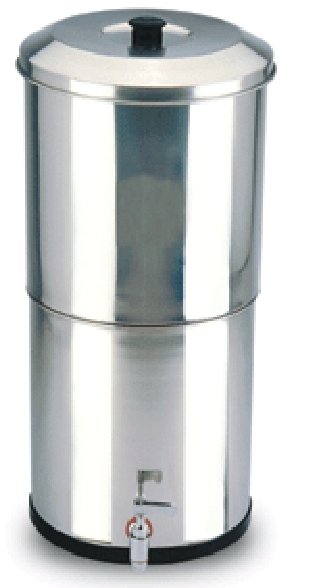 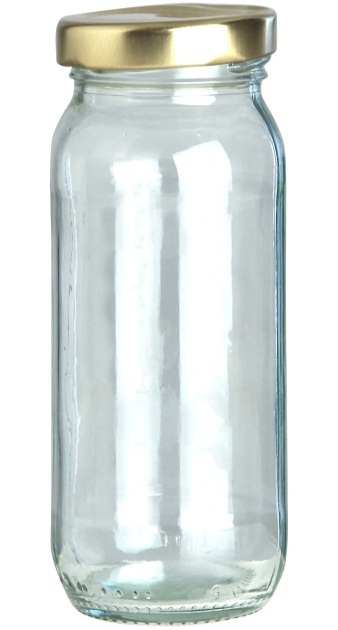 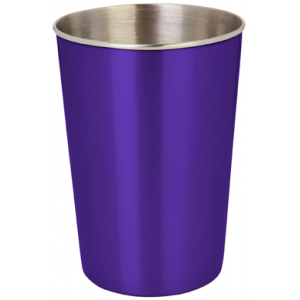 মধ্যক
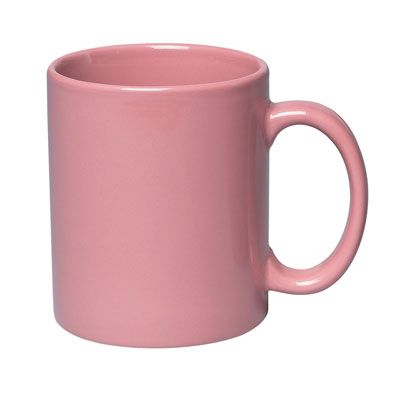 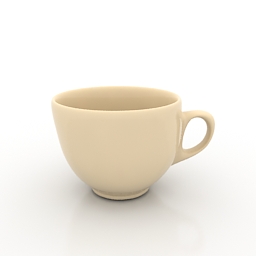 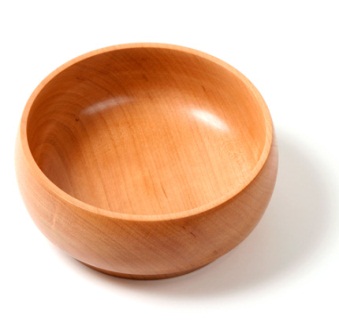 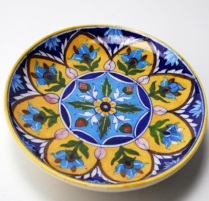 ৬
৩
৫
২
১
৪
৭
প্রদত্ত উপাত্তসমূহ উচ্চতা মানের ক্রমানুসারে সাজালে যে মান
 উপাত্তগুলোকে সমান দুইভাগে ভাগ করে তাকে মধ্যক বলে।
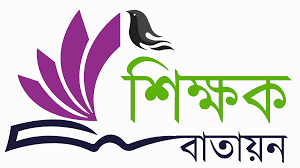 [Speaker Notes: প্রদত্ত উপাত্তগুলোকে কীভাবে সাজানো হয়েছে? মধ্যক কোনটি?  মধক কাকে বলে? শিক্ষার্থীদের নিকট থেকে উত্তর জানার চেষ্টা করা যেতে পারে।]
মধ্যক কোনটি ?
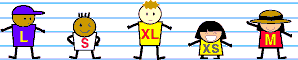 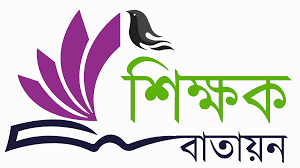 [Speaker Notes: কোনটি মধ্যে অবস্থান করে? উভয় পাশে বেবীর সংখ্যা কত?  প্রশ্ন করে শিক্ষার্থীদের দ্বারা উত্তর জানার চেষ্টা করা যেতে পারে।]
১২
৬
১৩
১৫
৭
১০
৮
১৪
৯
সর্ব নিম্ন উপাত্ত = ৬
সর্বোচ্চ উপাত্ত = ১৫
উপাত্তগুলোকে মানের ক্রমানুসারে সাজিয়ে পাই
১৫
১৩
১৪
৮
৯
১০
৭
১২
৬
মধ্যক  = ১০
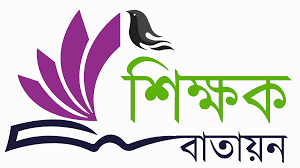 [Speaker Notes: সর্ব নিম্ন উপাত্ত কোনটি? সর্বোচ্চ উপাত্ত কোনটি? মধ্যক কত? মধ্যকের সূত্র কী?  ধারাবাহিকভাবে প্রশ্নত্তোরের মাধ্যমে মধ্যকের সূত্র ব্যাখ্যা করা যেতে পারে।]
৭
৮
১৪
৫
১২
৬
১০
১১
১৫
৪
সর্ব নিম্ন উপাত্ত = ৬
সর্বোচ্চ উপাত্ত = ১৫
উপাত্তগুলোকে মানের ক্রমানুসারে সাজিয়ে পাই
৭
৮
১৪
৫
১২
৬
১০
১১
১৫
৪
২। উপাত্ত সংখ্যা জোড় হলে,
  মধ্যক = মধ্যম পদ দুটির গড়মান ।
অর্থাৎ, (উপাত্ত সংখ্যা/২)তম পদ ও (উপাত্ত সংখ্যা/২ + ১)তম
  পদের গড়মান হল মধ্যক।
মধ্যক  = (৫+১২) ২ = ৮৫
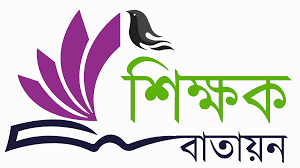 [Speaker Notes: সর্ব নিম্ন উপাত্ত কোনটি? সর্বোচ্চ উপাত্ত কোনটি? মধ্যক কী কী? মধ্যকের সূত্র কী?  ধারাবাহিকভাবে প্রশ্নত্তোরের মাধ্যমে মধ্যকের সূত্র ব্যাখ্যা করা যেতে পারে।]
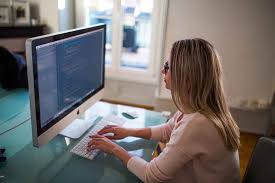 একক কাজ
২৩
৯
১৯
১০
২৪
৭
১২
১৪
১৫
২০
১৬
১১
২১
১৩
২৫
প্রদত্ত উপাত্তগুলোর মধ্যক নির্ণয় কর।
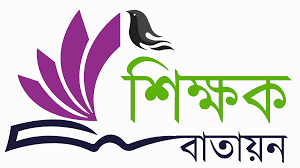 [Speaker Notes: সময় – ২ মিনিট।]
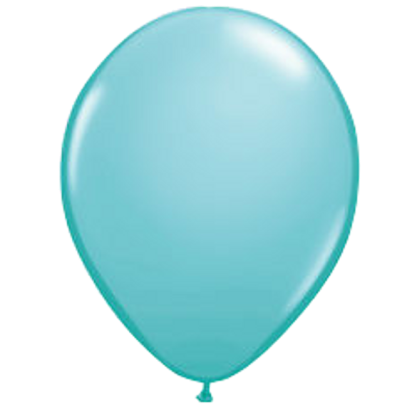 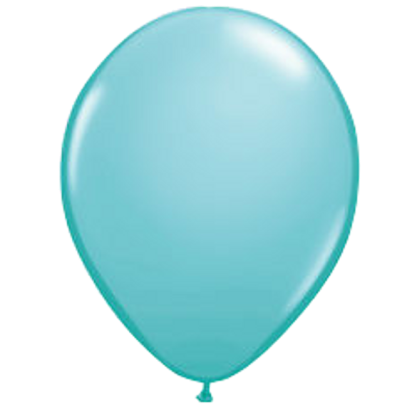 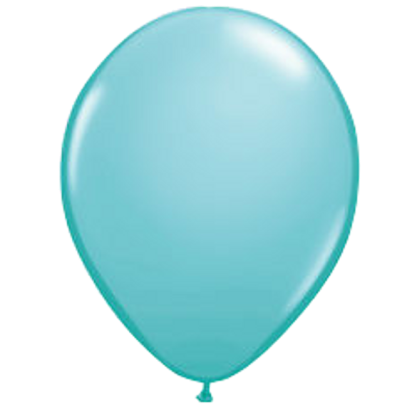 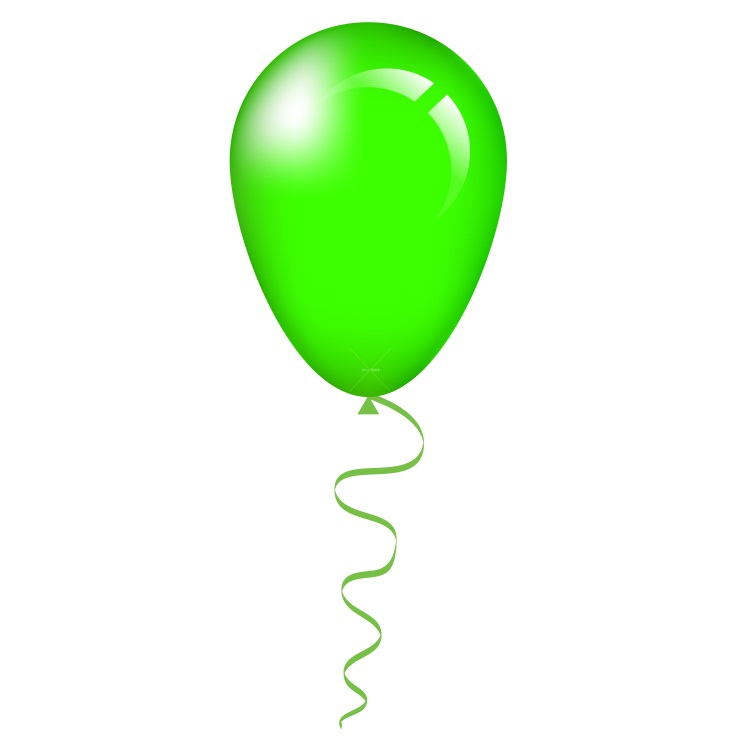 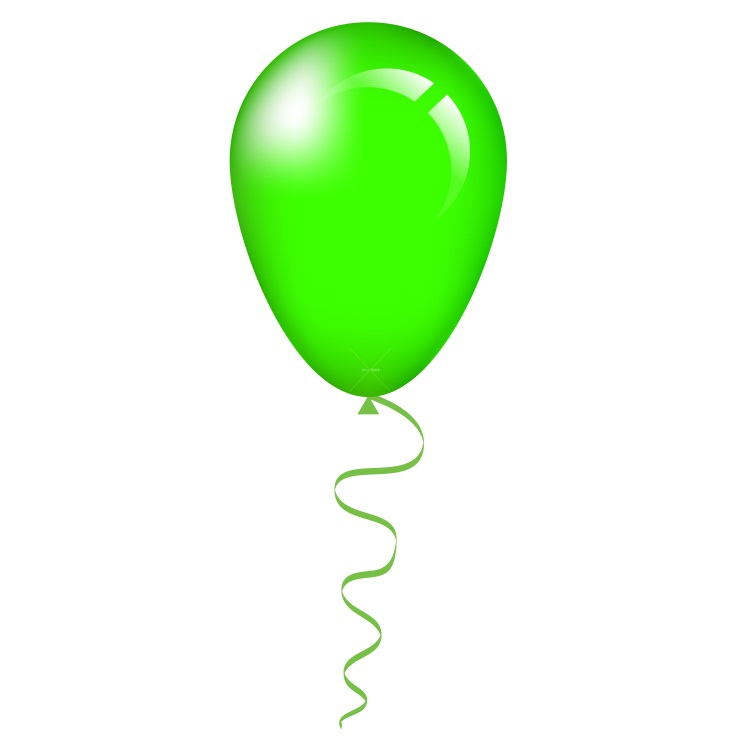 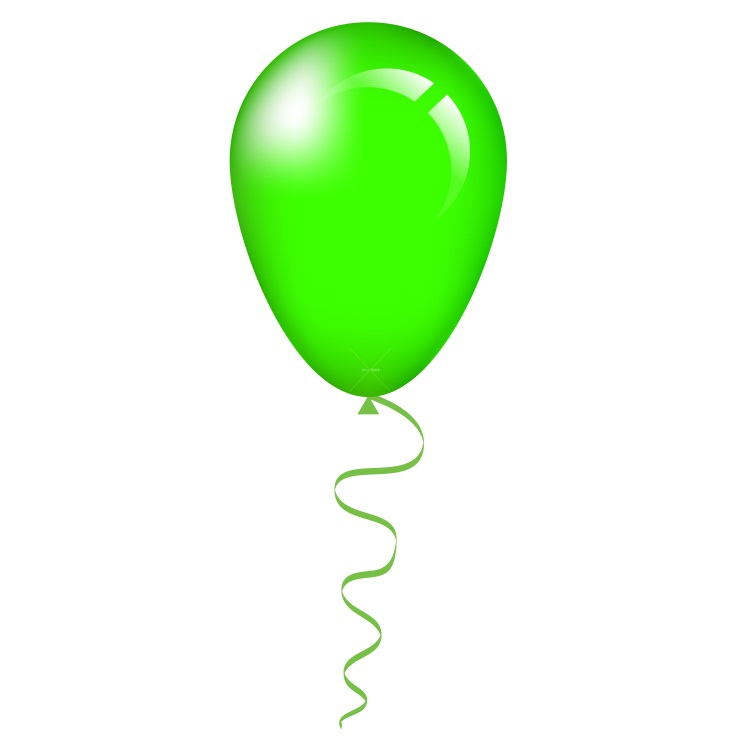 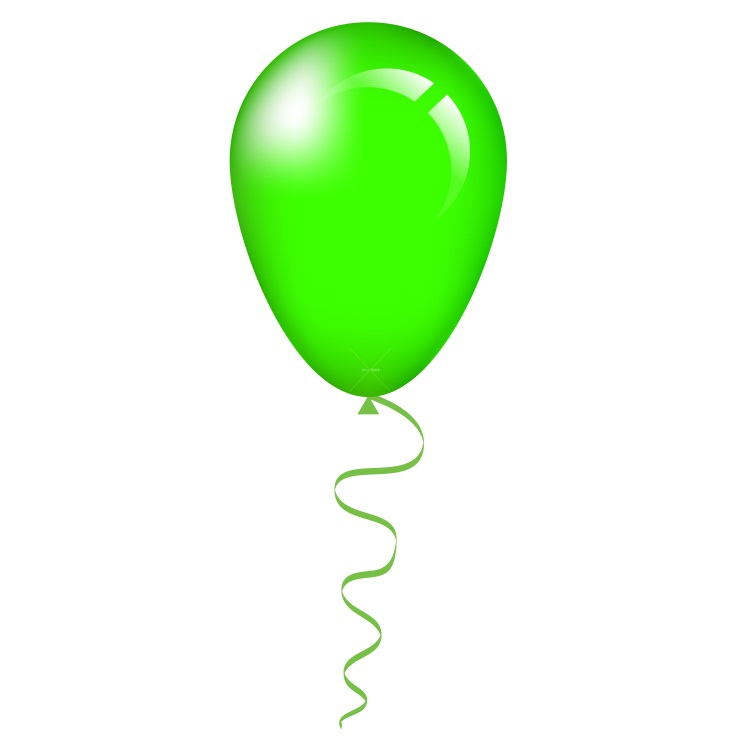 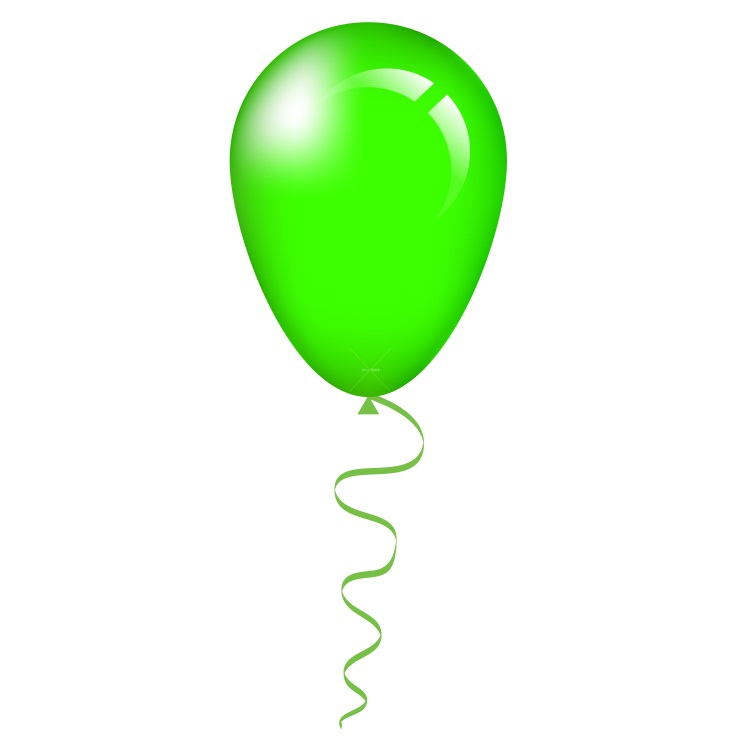 ১
১
১
২
২
২
২
২
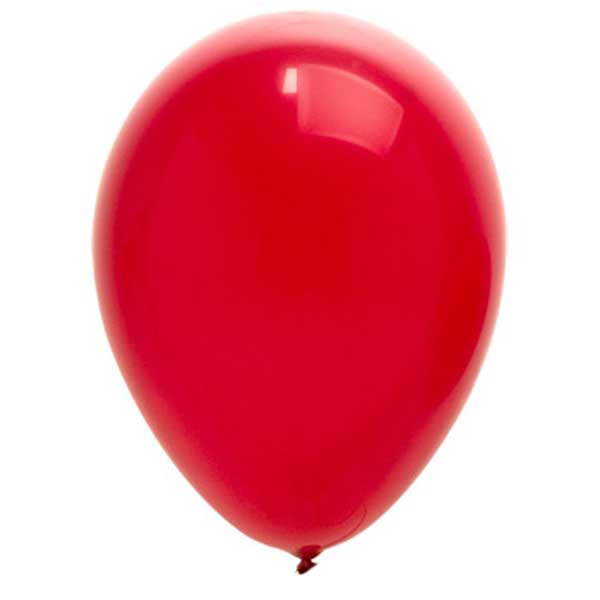 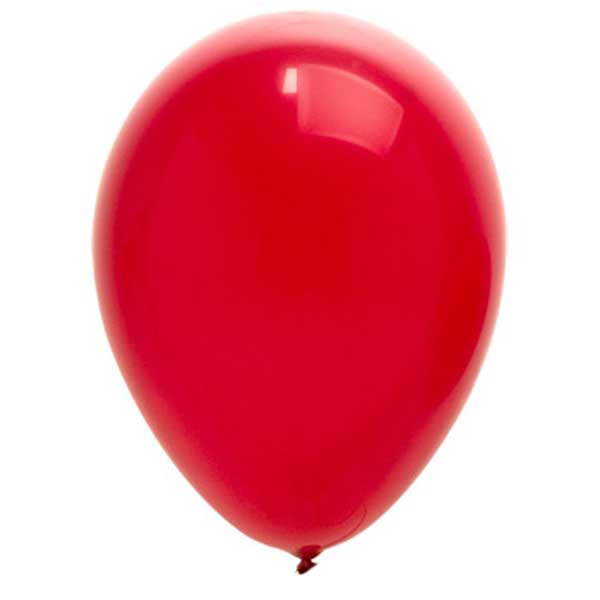 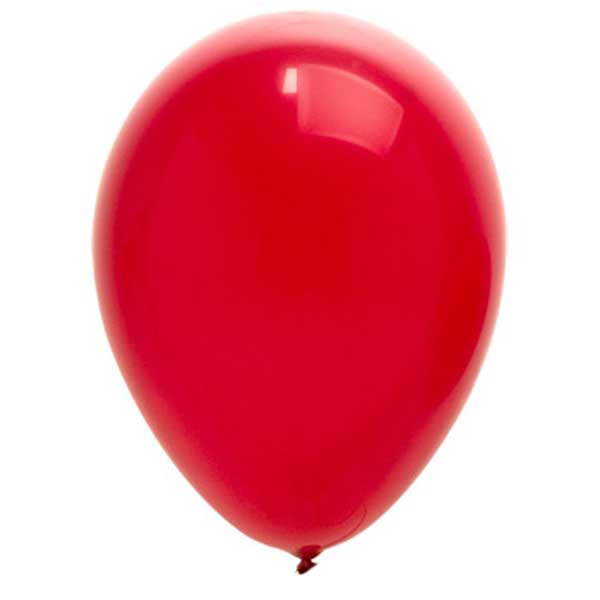 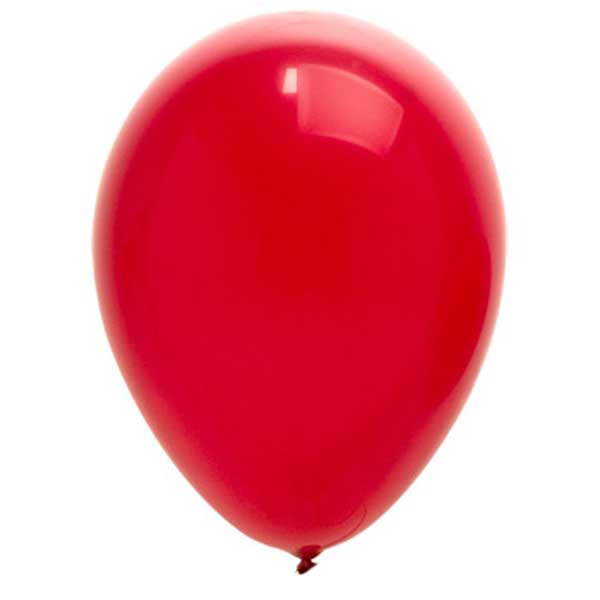 ৩
৩
৩
৩
প্রচুরক হলো প্রদত্ত উপাত্তের মধ্যে যে সংখ্যা সর্বাধিকবার থাকে।
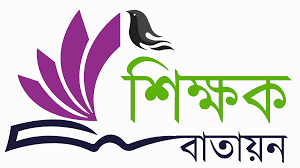 [Speaker Notes: কোন সংখ্যার বেলুন সবচেয়ে বেশি আছে? প্রচুরক কাকে বলে? শিক্ষক প্রশ্নত্তোরের মাধ্যমে শিক্ষার্থীদের প্রচুরক জানার আগ্রহ সৃষ্টি করতে পারেন।]
প্রচুরক
প্রচুরক
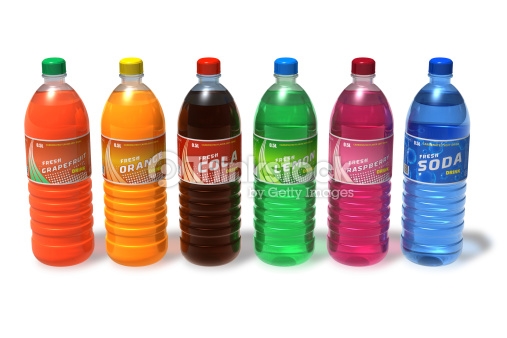 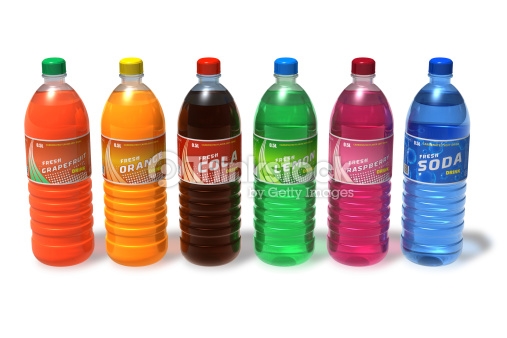 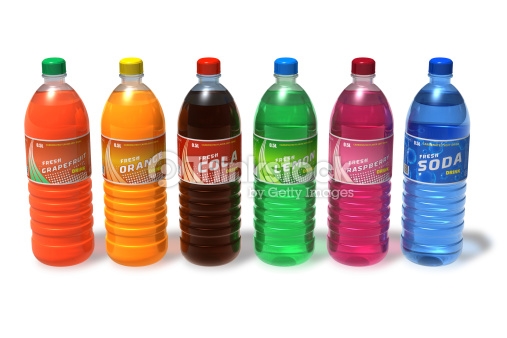 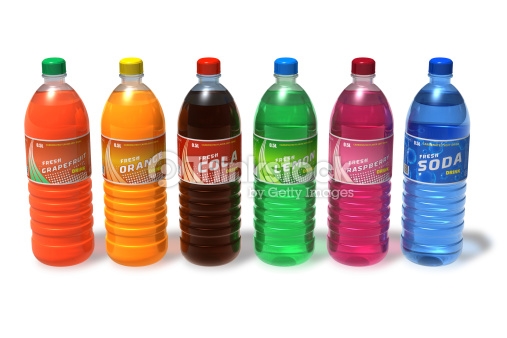 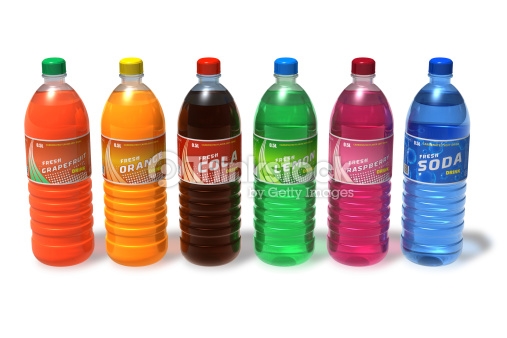 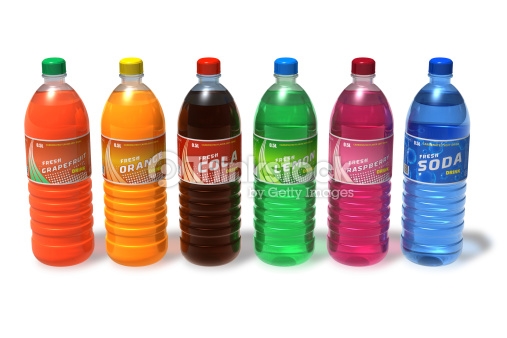 সর্বাধিকবার প্রদর্শিত উপাত্তকে প্রচুরক বলে
[Speaker Notes: কত গুলো পানীয় বোতল আছে? কোন রঙের পানীয় সবচেয়ে বেশি? ওই রঙের পানীয় বোতলকে কী বলে? প্রচুরক কাকে বলে?]
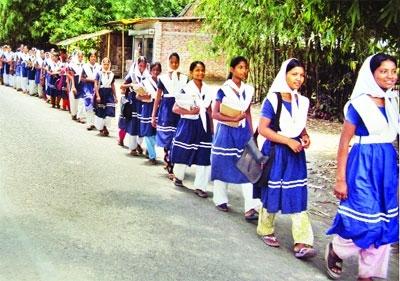 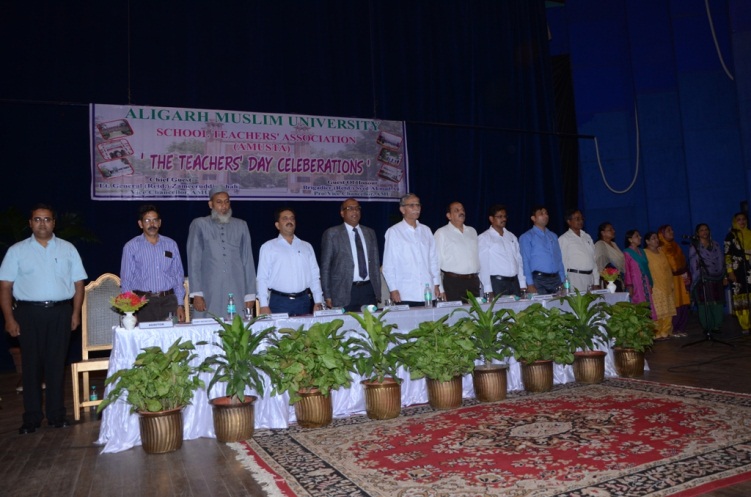 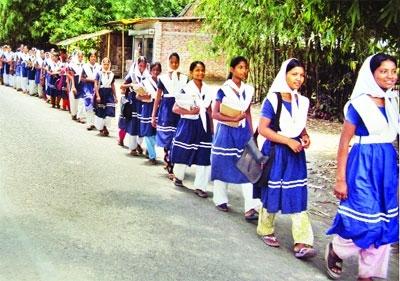 ছাত্রী
ছাত্রী
প্রচুরক
শিক্ষক
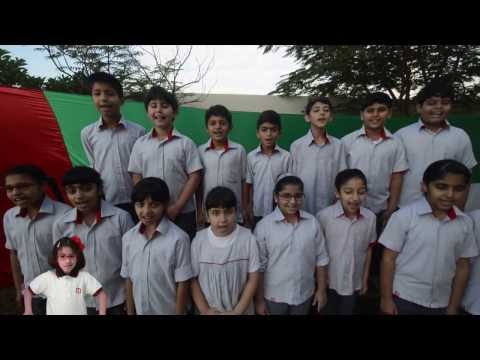 ছাত্র
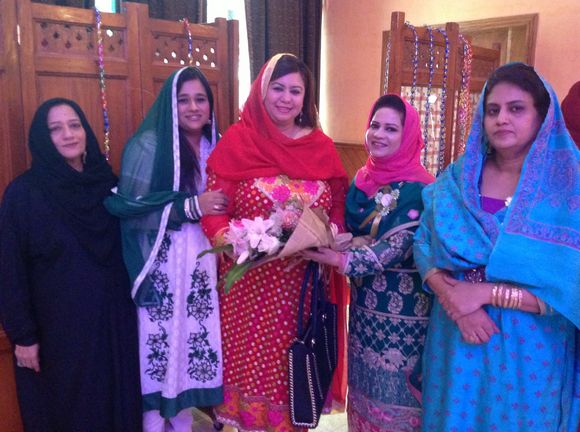 শিক্ষিকা
সর্বাধিকবার প্রদর্শিত উপাত্তকে প্রচুরক বলে
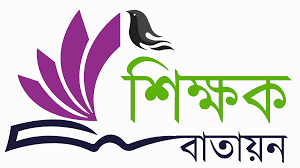 [Speaker Notes: কাদের সংখ্যা বেশি? কোন দল প্রচুক? প্রচুরক কাকে বলে? প্রশ্ন করে শিক্ষার্থীদের নিকট থেকে উত্তর জানার চেষ্টা করা যেতে পারে।]
১
৮
৫
৩
৯
৭
২
৪
৫
৯
৭
৮
৩
৪
৫
২
৫
১
প্রচুরক  = ৫
৬
২
৮
৫
৩
২
৫
৭
১
৪
৬
৭
৮
৫
২
৫
১
২
৩
৪
 প্রচুরক = ২ অথবা ৫
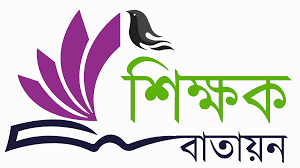 [Speaker Notes: প্রথম সারিতে উপাত্তসংখ্যা কত? উপাত্তগুলো কীভাবে সাজানো হয়েছে? এর প্রচুরক কী? ২য় সারিতে উপাত্তসংখ্যা কত? উপাত্তগুলো কীভাবে সাজানো হয়েছে? এর প্রচুরক কী?]
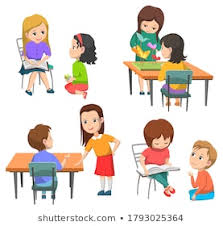 জোড়ায় কাজ
১২
৭
১১
২৩
৯
১৪
২৫
৫
১৩
১৮
২১
১৭
৩
১০
১৬
২৪
১৯
১৫
৮
২৭
১৭
১২
২৬
২২
২৮
১২
২৯
১৭
১৫
২৩
প্রদত্ত উপাত্তগুলোর মধ্যক ও প্রচুরক নির্ণয় কর।
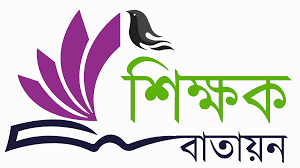 [Speaker Notes: সময়---৮ মিনিট। শিক্ষক সমস্যাটি শিক্ষার্থীদের দ্বারা বোর্ডে অংকনের সহায়তা করতে পারেন এবং প্রয়োজনে ব্যাখ্যা দিতে পারেন।]
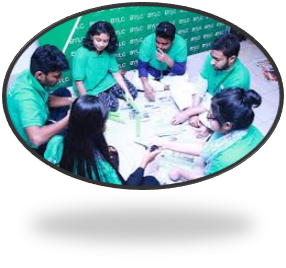 দলগত কাজ
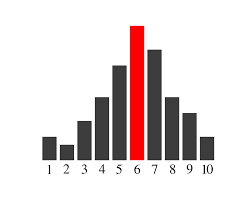 উপরিউক্ত স্তম্ভ বা গ্রাফ থেকে কি বুঝা যাচ্ছে এবং কিভাবে? - তা খাতায় লিপিবদ্ধ কর
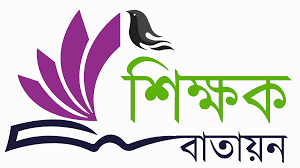 [Speaker Notes: দলগত কাজ-৮/১০ মিনিট দেয়া যেতে পারে। এক্ষত্রে  তাদেরকে কয়েকটি গ্রুপে ভাগ করে কাজ দেয়া যেতে পারে।]
দলগত কাজ
স্তম্ভগুলোর উচ্চতা দেওয়া আছে। প্রদত্ত উপাত্তগুলোর মধ্যক নির্ণয় কর।
২৫
২৫
২৪
২৩
২১
২১
২০
১৯
১8
১৬
১৫
১৩
১২
১৪
১১
১০
৯
৭
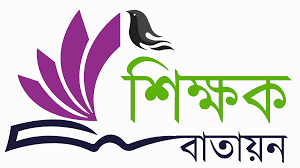 [Speaker Notes: সময় – ৮ মিনিট। শিক্ষক সঠিক সমাধান শিক্ষার্থী দ্বারা বোর্ডে নির্ণয় করতে সহায়তা করতে পারেন।]
মূল্যায়ন
১। ৪,৬,৭,৯,১২ সংখ্যাগুলোর মধ্যক কোনটি?
   ক.    ৭     খ.     ৬     গ.     ৯      ঘ.     ১২
  ২। ৪,৫,৮,৬,৭,৫,১২ সংখ্যাগুলোর প্রচুরক কোনটি?
   ক.    ৮     খ.     ৭     গ.     ৬      ঘ.       ৫
  ৩। ৮,১২,১১,১২,১৪,১৮ সংখ্যাগুলোর মধ্যক কোনটি?
   ক.    ৮     খ.     ১১    গ.    ১২      ঘ.      ১৪
  ৪। সংগৃহীত উপাত্তের মধ্যম মানকে কী বলে?
   ক.   গড়    খ.    মধ্যক   গ.  প্রচুরক    ঘ. বিন্যস্ত উপাত্ত
সঠিক উত্তর পেতে ক্লিক
১
২
৩
৪
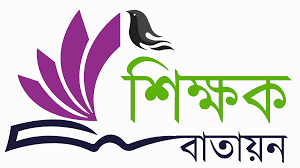 [Speaker Notes: সঠিক রেখাচিত্রিটি শিক্ষার্থীদের দ্বারা বোর্ডে অংকনের সহায়তা করতে পারেন এবং প্রয়োজনে ব্যাখ্যা দিতে পারেন।]
বাড়ির কাজ
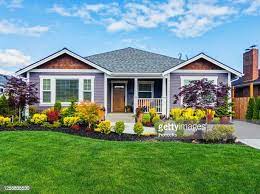 বার্ষিক পরীক্ষায় ২০ জন শিক্ষার্থীর গণিতে প্রাপ্ত নম্বর হলোঃ
৩০,৪০,৩৫,৫০,৫৫,৬০,৬৫,৭৩,৬২,৭০,৪৫,৩৫,
৮৫,৭৪,৯৮,৯২,৯০,৮৩,৪৫,৫৭।
১। উপাত্তগুলোকে মানের উর্ধক্রম ও অধঃক্রম অনূসারে সাজাও।
২। উপাত্তগুলোর মধ্যক নির্ণয় কর।
৩। উপাত্তগুলোর প্রচুরক নির্ণয় কর।
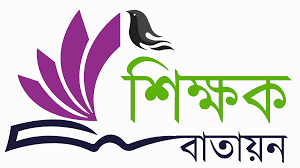 [Speaker Notes: প্রশ্নের উত্তর দেওয়ার প্রাথমিক ধারনা শিক্ষার্থীদের বুঝিয়ে দেওয়া যেতে পারে।]
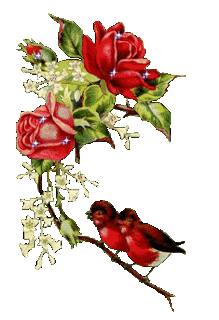 ধ
ন্য
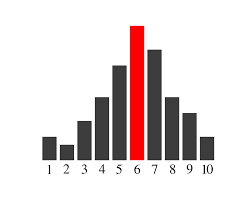 বা
দ
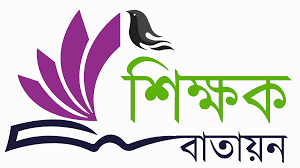 21
[Speaker Notes: Md. Mamunur Rahman, Assistant Teacher (ICT), Gul-Gofur Girls High School & College, Godagari, Rajshahi. Email: mamunggghsc10@gmail.com]